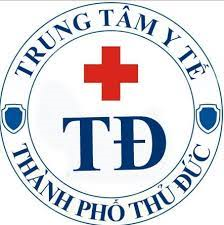 SỞ Y TẾ TP.HỒ CHÍ MINH
 TRUNG TÂM Y TẾ THÀNH PHỐ THỦ ĐỨC
TẬP HUẤNCÔNG TÁC PHÒNG, CHỐNG DỊCH COVID-19 TẠI CÁC CƠ SỞ GIÁO DỤC TRÊN ĐỊA BÀN THÀNH PHỐ THỦ ĐỨC
Một số căn cứ hướng dẫn mới của Bộ Y Tế
Theo Công văn số 11042/BYT-DP ngày 29/12/2021 của Bộ Y tế về việc điều chỉnh định nghĩa ca bệnh COVID-19.
Quyết định số 250/QĐ-BYT ngày 28 tháng 01 năm 2022 về hướng dẫn chẩn đoán và điều trị covid-19
Theo công văn số 762/BYT-DP ngày 21 tháng 02 năm 2022 của Bộ Y Tế về việc cách ly y tế đối với ca bệnh COVID-19 và các trường hợp tiếp xúc gần.
Theo Công văn số 548/UBND-VX ngày 22/02/2022 của Uỷ ban nhân dân Thành phố Hồ Chí Minh về việc hướng dẫn kiểm soát dịch COVID-19 trong các cơ sở giáo dục.
Theo Công văn số 625/UBND-VX ngày 02/03/2022 của Uỷ ban nhân dân Thành phố Hồ Chí Minh về việc điều chỉnh một số nội dung trong Công văn số 548/UBND-VX ngày 22/02/2022 của Uỷ ban nhân dân Thành phố Hồ Chí Minh.
ĐỊNH NGHĨA CA BỆNH(Theo Công văn số 11042/BYT-DP ngày 29/12/2021 của Bộ Y tế)
PHÂN CÔNG THỰC HIỆN
QUY TRÌNH XỬ LÝ F0 TRONG TRƯỜNG HỌC
(Theo Công văn số 548/UBND-VX ngày 22/02/2022 của UBND TPHCM)
ĐỊNH NGHĨA CA BỆNH(Theo Công văn số 11042/BYT-DP ngày 29/12/2021 của Bộ Y tế)
Lưu ý: 
Đối với khối mầm non, nhà trẻ, nhóm trẻ: nếu có 01 ca xét nghiệm nhanh kháng nguyên SARS-CoV-2 dương tính thì toàn bộ học sinh trong cùng lớp được xác định là F1
KHI PHÁT HIỆN HỌC SINH CÓ TRIỆU CHỨNG NGHI NHIỄM COVID-19 TẠI CƠ SỞ GIÁO DỤC
Phát hiện 01 HS có ≥ 2 triệu chứng nghi ngờ
Yêu cầu HS mang khẩu trang và dừng các hoạt động tiếp xúc với người khác.
GV, người chăm sóc thông báo Ban Chỉ đạo/Tổ an toàn PCD của cơ sở giáo dục
Chuyển ngay trường hợp nghi ngờ xuống phòng cách ly tạm thời theo lối đi riêng
NV phụ trách y tế trường học đánh giá tình trạng sức khỏe của HS, thực hiện xét nghiệm nhanh kháng nguyên cho HS.
Âm tính:
tự theo dõi sức khỏe
Tiếp tục học tập trực tiếp tại trường.
Dương tính  NV phụ trách y tế trường thông báo Ban Chỉ đạo/Tổ an toàn PCD của cơ sở giáo dục và xử lý.
KHI PHÁT HIỆN F0 TẠI CƠ SỞ GIÁO DỤC
Hiệu trưởng/Ban Chỉ đạo/Tổ an toàn PCD COVID-19 tại cơ sở giáo dục thực hiện
TYT đánh giá tình trạng sức khỏe và điều kiện cách ly tại nhà của F0
NV phụ trách y tế/GV của cơ sở giáo dục lập danh sách, thông tin dịch tễ cho TYT cấp phường để xác định F1
Một số điểm mới trong quy trình xử lý F0 tại trường học
Xử lý người tiếp xúc gần (F1)
NV phụ trách y tế/GV của cơ sở giáo dục lập danh sách, thông tin dịch tễ cho TYT cấp phường để xác định F1
XN nhanh kháng nguyên (hoặc xét nghiệm RT-PCR mẫu đơn) toàn bộ F1, HS, GV của lớp có F0
Dương tính  xử lý như F0.
Người tiếp xúc gần (F1):
Đã tiêm đủ liều vắc xin phòng COVID-19 hoặc đã khỏi bệnh: cách ly y tế 05 ngày + tự theo dõi sức khỏe 05 ngày tiếp theo; XN ngày thứ 5 và khi có triệu chứng
Chưa tiêm hoặc tiêm chưa đủ liều vắc xin phòng COVID-19: cách ly y tế 07 ngày + tự theo dõi sức khỏe 03 ngày tiếp theo; XN ngày ngày thứ 7 và khi có triệu chứng
Âm tính
Người không phải F1:
Tự theo dõi sức khỏe 10 ngày
Tiếp tục học tập trực tiếp
Lưu ý: 
Đối với khối mầm non, nhà trẻ, nhóm trẻ: nếu có 01 ca xét nghiệm nhanh kháng nguyên SARS-CoV-2 dương tính thì toàn bộ học sinh trong cùng lớp được xác định là F1
Trạm y tế cấp phường, Trung tâm Y tế nơi cơ sở giáo dục trú đóng chuyển danh sách F0, F1 của cơ sở giáo dục đó về địa phương để theo dõi sức khỏe, lưu ý người có bệnh nền.
Cơ sở giáo dục lập danh sách HS mắc bệnh nền (học cùng lớp) để theo dõi sát sức khỏe HS trong vòng 10 ngày.
Cán bộ quản lý, GV, nhân viên, người lao động khi có triệu chứng nghi nhiễm COVID-19 xử lý như trên
Phát hiện HS là F0 tại nhà: Phụ huynh cho HS nghỉ học, thông báo ngay cho nhà trường + kết quả xét nghiệm/xác nhận của TYT nơi cư trú  Cơ sở giáo dục, TYT cấp phường truy vết F1 và xử lý như trên.
Công văn số 625/UBND-VX ngày 02/03/2022 của UBND Thành phố Hồ Chí Minh
Về việc xét nghiệm nhanh kháng nguyên đối với toàn bộ F1, học sinh và giáo viên của lớp có F0: “ Trạm y tế cấp phường hoặc cơ sở y tế phối hợp cơ sở giáo dục tổ chức xét nghiệm nhanh kháng nguyên (hoặc xét nghiệm RT-PCR mẫu đơn) cho những trường hợp học sinh và giáo viên có triệu chứng nghi nhiễm COVID-19 (nếu có) của lớp có F0…”
Về việc xét nghiệm đối với trường hợp F1 sau khi hoàn thành cách ly y tế tại nhà theo quy định: “ Phụ huynh tự thực hiện xét nghiệm nhanh kháng nguyên cho học sinh tại nhà vào ngày thứ 5 nếu đã tiêm đủ liều vắc xin phòng COVID-19, hoặc ngày thứ 7 nếu chưa tiêm đủ liều vắc xin; thông báo kết quả xét nghiệm cho giáo viên chủ nhiệm lớp bằng cách gửi hình ảnh kết quả xét nghiệm (qua email/zalo/viber/tin nhắn…). Trường hợp phụ huynh không có điều kiện thực hiện xét nghiệm nhanh kháng nguyên cho học sinh tại nhà, phụ huynh có thể đưa học sinh đến Trạm y tế để nhân viên y tế thực hiện; phụ huynh hoặc nhân viên y tế thông báo kết quả xét nghiệm cho giáo viên chủ nhiệm theo cách thức như trên. Kết quả xét nghiệm âm tính gửi đến giáo viên chủ nhiệm xem như đủ điều kiện cho học sinh quay trở lại trường học.”
Về theo dõi sức khoẻ của các học sinh cùng lớp có F0: “ Cơ sở giáo dục phải lập danh sách học sinh thuộc nhóm nguy cơ (béo phì, mắc các bệnh mạn tính, bệnh lý bẩm sinh… được ban hành kèm theo Quyết định 5525/QĐ-BYT ngày 01 tháng 12 năm 2021 của Bộ Y tế về ban hành hướng dẫn phân loại nguy cơ người nhiễm SARS-CoV-2 và định hướng xử trí, cách ly, điều trị) để theo dõi sát sức khoẻ trong vòng 10 ngày.”
LƯU Ý
Trong 01 ngày, 02 F0 cùng 01 lớp  BCĐ PCD của trường học căn cứ kết quả điều tra dịch tễ quyết định hình thức học tiếp theo.
Trong 01 ngày, F0 ở 2 lớp trở lên  BCĐ PCD quận, huyện căn cứ kết quả điều tra dịch tễ quyết định hình thức học tiếp theo.
Công tác vệ sinh môi trường, khử khuẩn
14
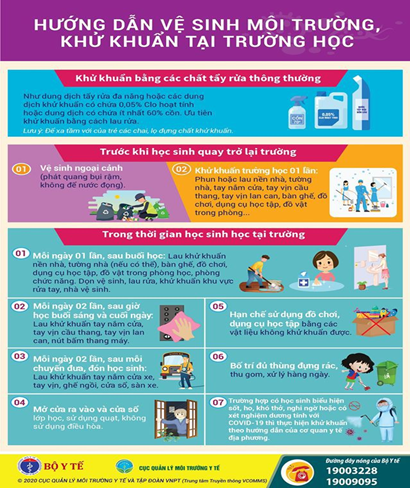 Hướng dẫn vệ sinh khử khuẩn phòng chống dịch COVID-19
Cách pha dung dịch khử khuẩn từ hóa chất chứa clo
Trong công tác phòng chống dịch, các dung dịch pha từ các hóa chất chứa clo với nồng độ 0,05 và 0,1% clo hoạt tính. Việc tính nồng độ dung dịch phải dựa vào clo hoạt tính;
Lượng hóa chất chứa clo cần để pha số lít dung dịch với nồng độ clo hoạt tính theo yêu cầu được tính theo công thức sau:




Hàm lượng clo hoạt tính của hóa chất sử dụng luôn được nhà sản xuất ghi trên nhãn, bao bì hoặc bảng hướng dẫn sử dụng sản phẩm.
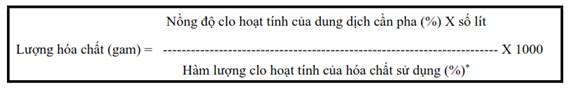 Lượng hóa chất chứa clo để pha 10 lít dung dịch với các nồng độ clo hoạt tính thường sử dụng trong công tác phòng chống dịch
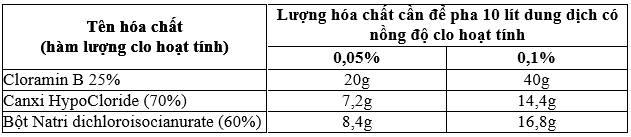 Các hợp chất có chứa clo chỉ có tác dụng diệt trùng khi được hòa tan trong nước thành dạng dung dịch 
do vậy tuyệt đối không sử dụng các hợp chất có chứa clo ở dạng bột nguyên chất để xử lý diệt trùng
Các dung dịch khử trùng có clo sẽ giảm tác dụng nhanh theo thời gian, cho nên chỉ pha đủ lượng cần sử dụng và phải sử dụng càng sớm càng tốt sau khi pha. Tốt nhất chỉ pha và sử dụng trong ngày, không nên pha sẵn để dự trữ. Dung dịch khử trùng chứa clo đã pha cần bảo quản ở nơi khô, mát, đậy kín, tránh ánh sáng.
LƯU ĐỒ HƯỚNG DẪN XỬ TRÍ CÁC TRƯỜNG HỢP F0, F1 TẠI CƠ SỞ GIÁO DỤC
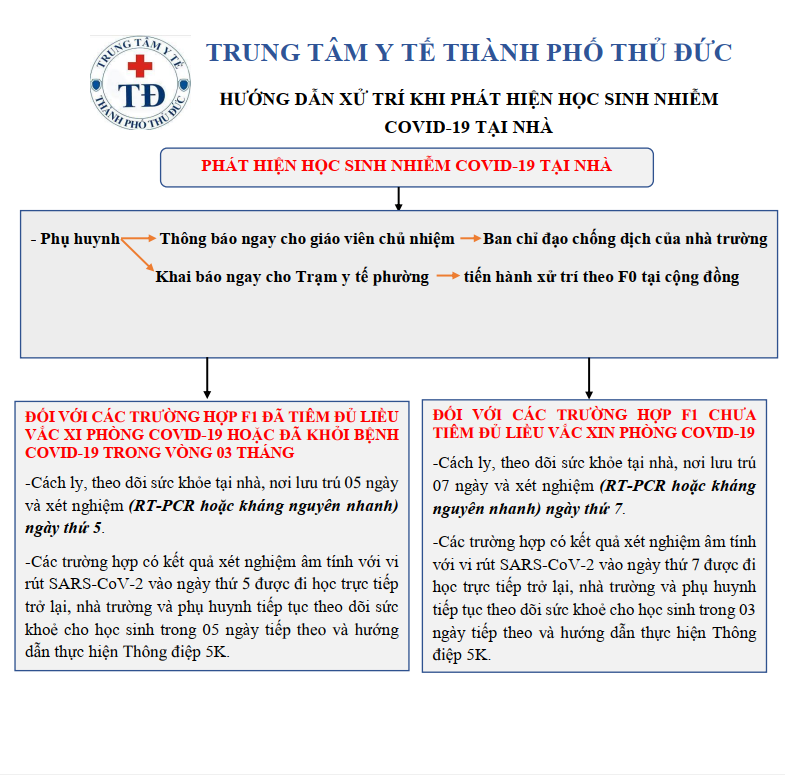 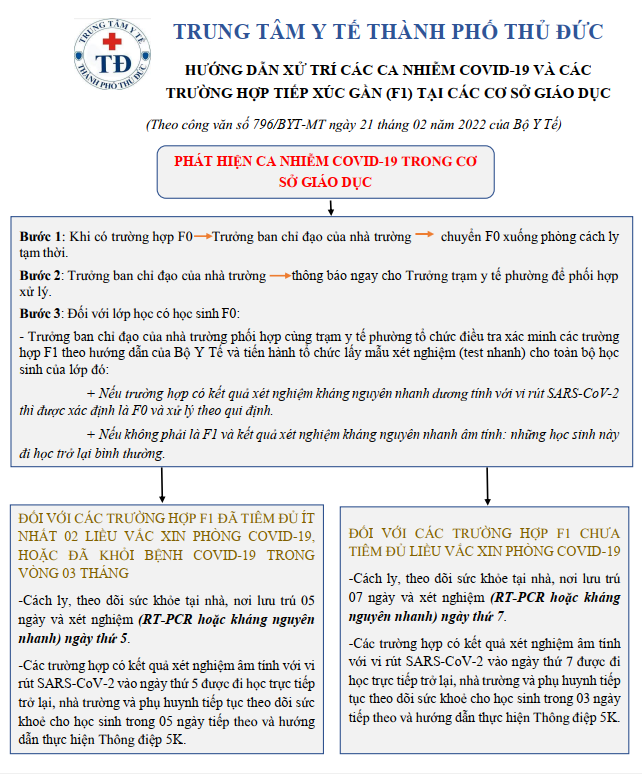 ĐƯỜNG DÂY NÓNG TTYT VÀ 32 TYT, TYT LƯU ĐỘNG
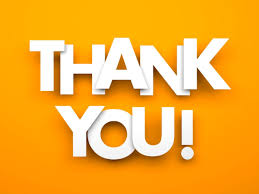